Agenda
Welcome & Introductions 	
 What is a Midterm?
 How to Study for Midterms
Course registration for next year
Student & Parent 
Midterm Mastery Night
Centennial HS
MIDTERM REVIEW & 
COURSE SCHEDULING
What is a midterm?
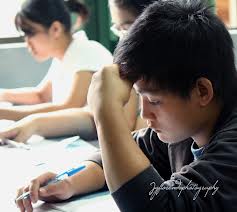 A test that covers
material from the 
beginning of the 
year to the present.
How will my midterm impact my overall grade?
Year-Long Course = 10% of the final grade

Semester Course (Health, Lifetime Fitness) = 20% of the final grade

Midterms DO NOT count towards eligibility for extra curricular activities
Schedule of Midterms
Tuesday, January 23	  	Full Day			Exam 1	
Wednesday, January 24		Half Day		Exam 2 & 3 
Thursday, January 25		Half Day		Exam 4A & 4B
Friday, January 26		Half Day		Exam 5 & 6
 						 
Wednesday—Friday:
Eagle Time between exams
Schools close 3 hours early
No extra curricular activities, except 1-½ hour conditioning practices which may begin at 2:45 p.m.
Midterm Review/Support
Extra Review with Teachers & Study Hall
 Tuesday – Thursday, Jan. 16th – 18th
			2:15pm – 3:45pm

**Reserve seats for the Activity Bus in advance by picking up a bus pass from the front office.
Studying for MidtermsSome General Tips
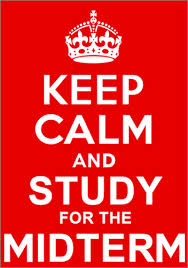 Are there strategies to help me prepare for my midterms?
Eat Breakfast
Ask Questions
Get Organized
Lots of Review
Exercise
Study in Groups
Where are teachers’ review sheets?
ALL 9th grade teachers’ review sheets are available in one place online. 
Go to the school website: http://chs.hcpss.org
Click on the tab “Academics”
Choose “Academic Resources”
Scroll down to “Midterm Review Packets” and click to open.
Students must use their HCPSS usernames to access the files.
Parents cannot access these files directly. Students must sign in to their school active directory.
Recommended Strategies
1) Using your teacher’s review sheet as a guide, organize your notes first. This process is part of reviewing because it will refresh your memory as to what you covered in class.

2) As you organize, pay attention to what you remember well versus what you don’t understand.
Recommended Strategies
3) Annotate your review sheet to highlight what you don’t understand. This will help you focus on the areas that you need to study first.	

4) Now is the time to check with your teacher or another reliable student in the class if you don’t understand something. Don’t wait until the night before! This can cause unnecessary panic.
Recommended Strategies
5) Study from old quizzes and tests.

6) Redo key homework assignments.

7) Teach someone else what you know!  Teaching is one of the best ways to evaluate how much you know.
Recommended Strategies
Use multiple intelligences

Study aloud.
Study with a partner.
Write things down on note cards. 
Draw pictures to help you remember.
Recommended Strategies
Cramming (studying a few hours before the test or the night before) does not work. It has been proven to be very ineffective.

	Study only 20 minutes at one sitting.
	Take frequent breaks.	
	Study often – start tonight!
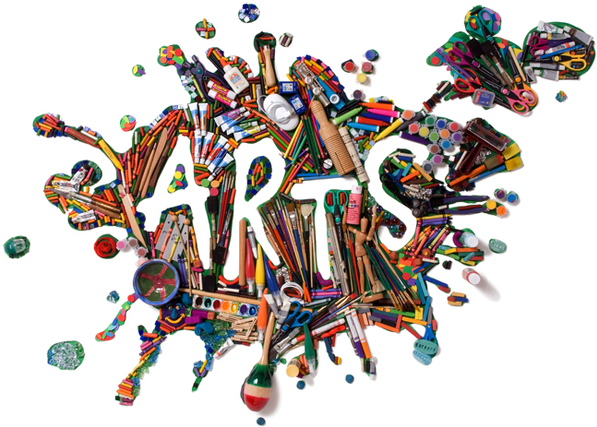 Fine Arts
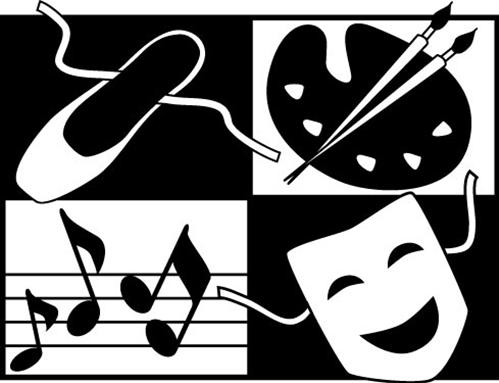 Study Materialsfor Fine Arts
*Most mid-term exams are performance-based.
-Students have been preparing for exams in class.
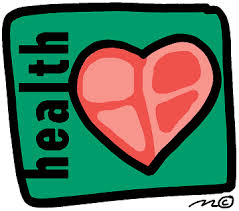 Lifetime FitnessandHealth
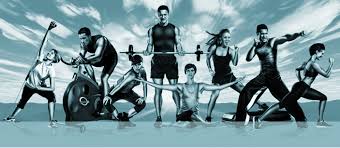 Study Materialsfor Lifetime Fitness
*Final Exam Study Guide
-Located on Canvas
* Review all chapter worksheets
* Book is available online, through Canvas
Study Materialsfor Health
*Final Exam Study Guide
Located on Canvas
Distributed to students this week

*Review Classroom Assignments
Vocabulary terms, Notes, Class Activities,
    Tests, quizzes, and projects.
Notebooks were kept in the room all semester and can be taken home at any time to study.
Formats
Health Education Final Assessment
	* about 100 Selected Response

Lifetime Fitness Final Exam
   * about 75 Selected Response
Mathematics Assessments
Laying the groundwork for success in your mathematics classes.
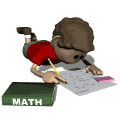 What makes math different?
Specific tools or aides are often needed for successful completion of tasks.
Graphing calculator (TI-83 or TI-84)
Compass & straightedge (Geometry)
Practice is essential for skill mastery!
Who is assessed?
All math courses!
These courses have a higher concentration of freshman students
		Algebra I
		Geometry GT
		Algebra II GT
After School Review Sessions
Students should check with their teacher
to find out 
date
and 
place
of review sessions.
Math Midterms
Exams consists of:
Multiple Choice 
Short Answers
Word Problems

STUDY TIPS:
Go over review sheets, class notes, quizzes and past exams.
Possible Resources?
Review packets will be obtained from your teacher.
Review your course syllabus.
Review previous quizzes, chapter/unit tests.
Download the course’s essential curriculumwww.hcpss.org/math/essential.curriculum/essential.curriculum.html
Daily National Math Honor Society Tutoring
Math Department Requests…
Parents, take an active role in your child’s learning.
Materials, Materials, Materials!
All students should have their own graphing calculator.
Geometry students should own their own compass and straightedge.
Practice, Practice, Practice!
Ask for help!!!
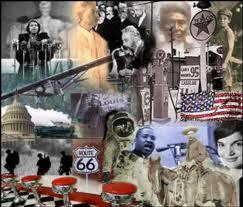 UNITED STATES HISTORY 
MIDTERM
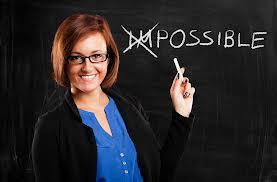 Dr. Warren, Ms. Landi, 
Ms. Borowski, Mr. Ahearn 
Ms. Reese, & Mr. Tieperman
STUDY = SUCCESS
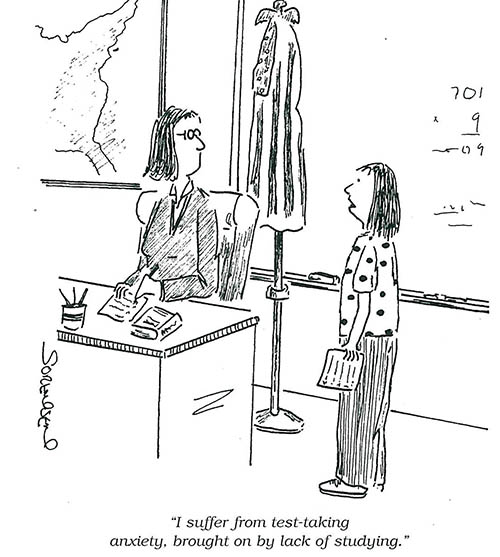 “I suffer from test taking anxiety brought on by a lack of studying.”
[Speaker Notes: START EARLY]
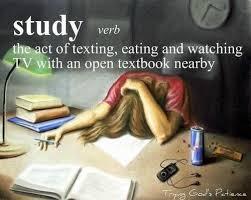 STUDY GUIDES
Each U.S. History teacher will give and/or post a review sheet to students.
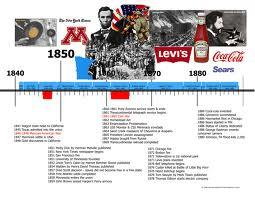 HOW TO STUDY
Review class notes, worksheets, chapter/online readings, review sheets from previous tests
Participate in in-class reviews
Form a study group to quiz each other
Make or use teacher-prepared quizlet or kahoot
ADDITIONAL HELP
Attend the afterschool midterm review     session 
Bring completed midterm review               sheets to session. 
Identify topics for which student                    has questions.  Ask questions at review.
Teachers will answer questions regarding accuracy and offer clarification on any confusing topics.
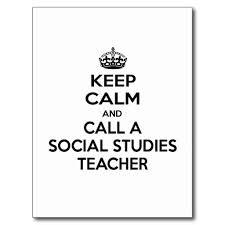 MID TERM FORMAT
multiple choice questions 
 Essay/short answer questions, especially for GT classes
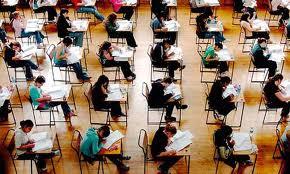 [Speaker Notes: Sample questions coming…]
The Homestead Act was important in the growth of the West because it…
A. set aside reservations for Native American Indians. 

B. created the Department of Agriculture to aid farmers. 

C. encouraged settlement of the Great Plains. 

D. provided land to build a canal system.
During the 19th century, what was the major reason that an increasing number of states established public schools and passed compulsory education laws?
A. Reformers argued that an educated, literate    population was necessary for a successful democracy. 

B. The Supreme Court required the states to do so. 

C. Most jobs required a high school diploma. 

D.  The United States had begun a massive program of technical training to enhance its international economic position.
English Department
Ms. Jacobsen, Ms. Mancini,
Mr. Sharbaugh, &  Mr. Wheeler
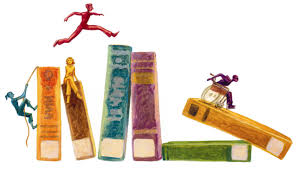 English Midterm Exam
Outlines and review sheets for the exam will be distributed in class and are available on CHS’s webpage.
Material will be reviewed in class.
Types of Questions
Types of questions on the Midterm Exam for 9th grade students:

Selected Responses (multiple choice)—based on reading passages, vocabulary, grammar, and writing skills

Constructed Response—an additional essay or short answer in response to literature and/or topics learned in class
What should students study?
Literary terminology (direct and indirect  characterization, theme, point of view, etc.)
Literary Devices (simile, metaphor, personification, etc.)
Vocabulary (from Sadlier-Oxford books or other lists that have been provided)
Grammar and writing skills
Research Process (if already completed in class)
How Do I Study?
Literature
Do NOT re-read novels; skim chapter notes, reviewing characters, setting, central conflict, etc.

Review study guides, activities, worksheets, and questions related to the reading. Be sure to think beyond the literal story and consider author’s message, and how he/she communicates that message.
How Do I Study?
Vocabulary
Check individual teacher review sheets for specifics on which words you need to know
Make flashcards or use Quizlet
Divide into chunks; review 5-10 words at a time
How Do I Study?
Grammar & Writing Skills
Review worksheets, class notes, and
activities.

For more practice, visit 
   		www.owl.purdue.edu
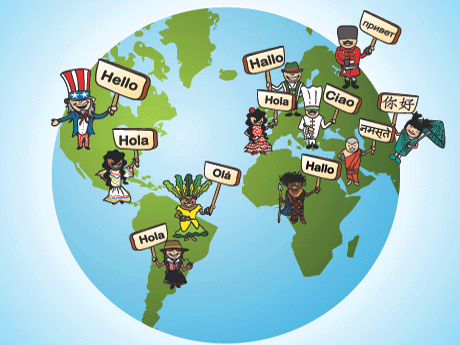 Midterm exams
for
World Languages
What will the exams cover?
In short, everything studied this year: material covered in Semester 1 (Marking Periods 1 and 2).  


     Listening, Reading, Writing
             Vocabulary, Grammar, Culture
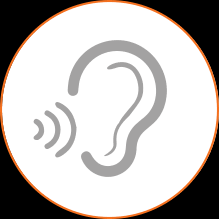 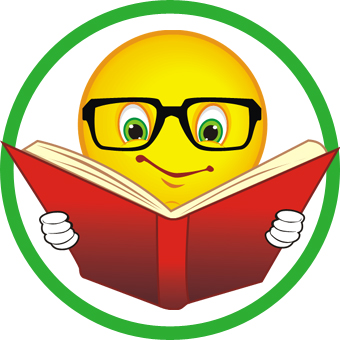 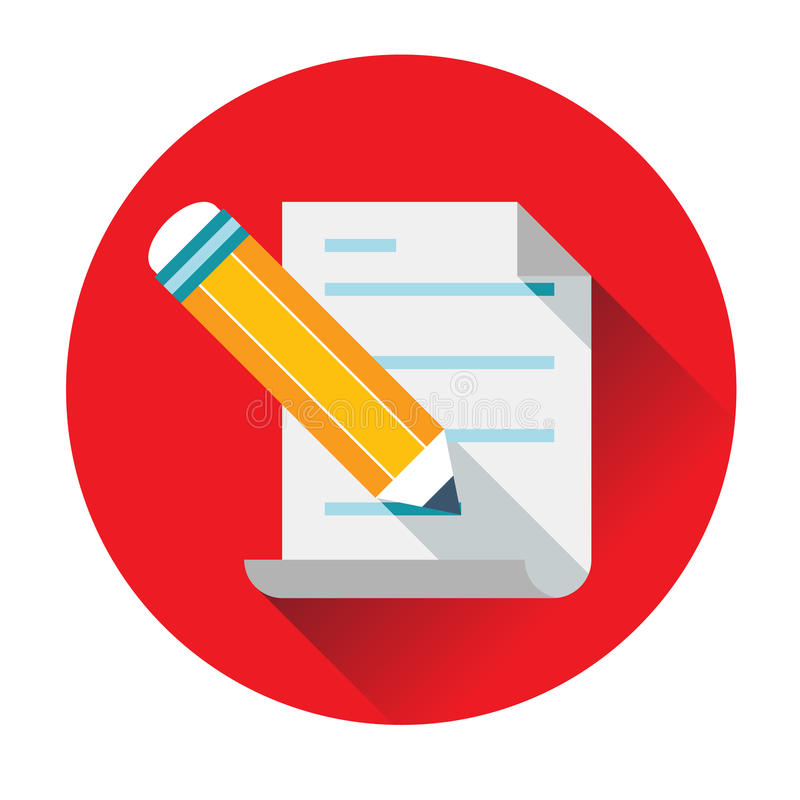 How should I review?
Ask questions during in-class formal review!
Make flashcards or use Quizlet to review vocabulary / thematic concepts.
Utilize all your old quizzes and notes.  
    Organize, retake, correct them.
Attend after-school study sessions!
Practice online textbook activities! (in CANVAS).  
    If you are missing vocabulary or grammar information,          
    it can usually be found online.  
Complete the review sheet! 
    (Posted on Canvas and on CHS website)
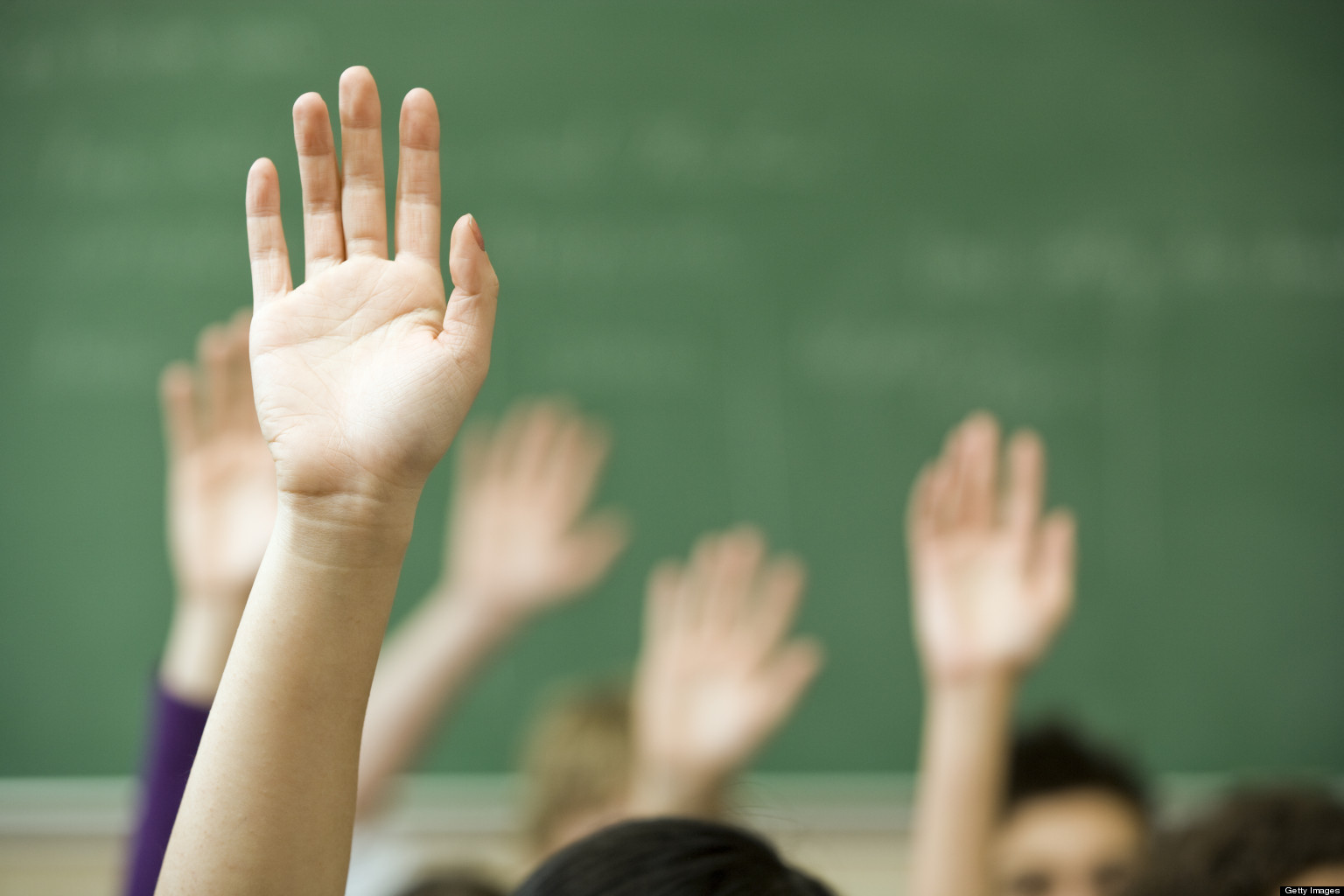 What is it going to look like?
Expect to be formally assessed on the exam in listening, reading and writing.

Primarily objective format-SCANTRON forms
&/or
Speaking / Writing section 
(short answer / brief constructed response)
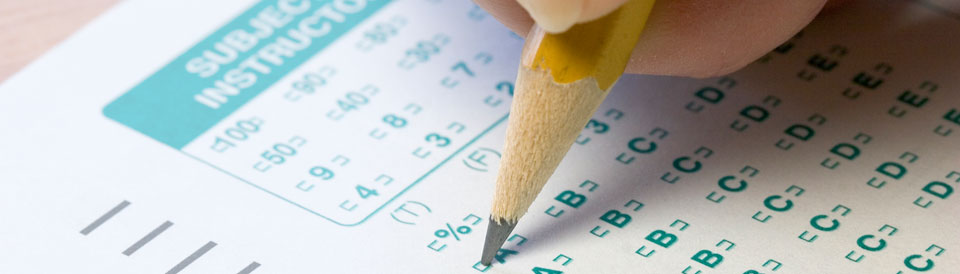 What will the CHINESE midterm exam look like?
Review sheet is posted online and on Canvas.
Oral and written portion will be completed in class.
The writing portion of the exam will be Multiple Choice, Fill-in-the Blank, and Short essay.
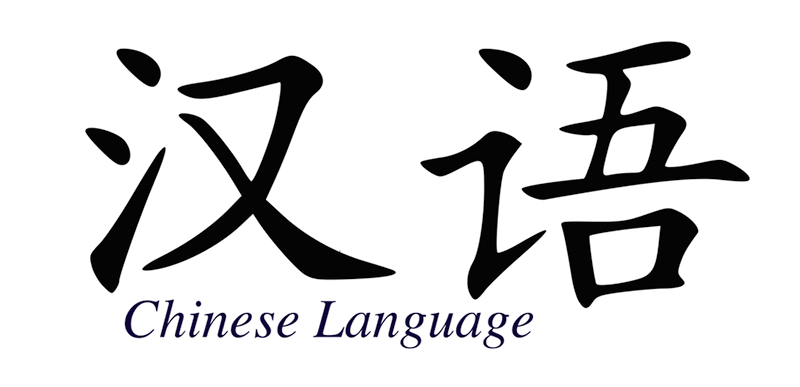 What will the FRENCH midterm exam look like?
It will consist of Multiple Choice items,  
  Short Answer and a Writing portion for 
  honors students.

 All topics can be found on the CHS   
  website and Mr. Doff and Mrs. Doff will   
  be available to answer questions.
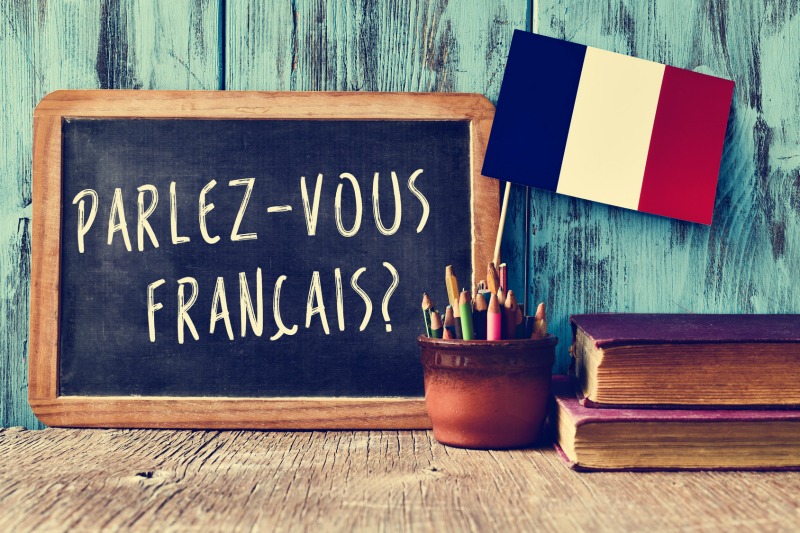 What will the GERMAN midterm exam look like?
Exam format: selected
    and constructed response
Chapters 1A, 1B, 2A 
    and 2B from Mosaik 1 
    will be covered on the 
    exam.
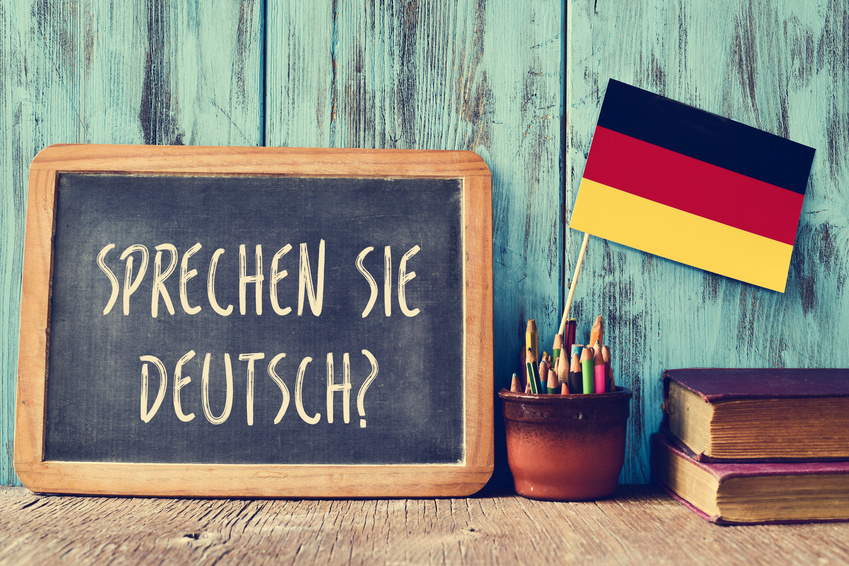 What will the SPANISH midterm exam look like?
Exam format – SCANTRON
Listening section
Reading section 
Writing section (BCR or short answer)
*Speaking section-see teacher
Teacher-specific review sheets will be online.
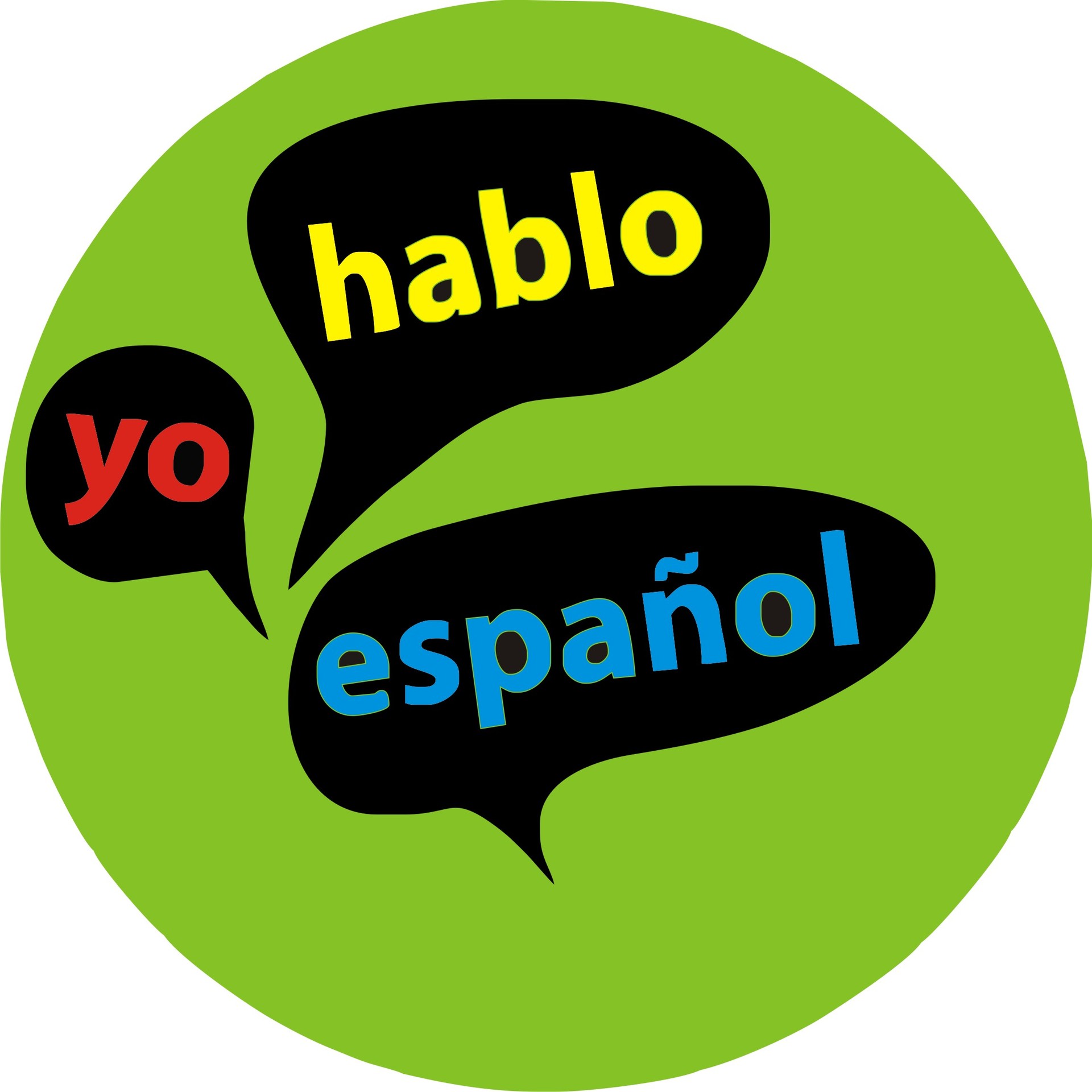 Spanish Midterms
Spanish 1
Sra. Alascia
Spanish 2/2H
Srta. Littmann			Sra. Gerhold
         Sra. McCarthy	              Sra. Montanez-Comito
Sra. Grimes			Sra. Alascia
Spanish 3/3H
Sra. Grimes			Sra. Gerhold
        Sra. McCarthy	              Sra. Montanez-Comito
Spanish 2/2H & 3/3H Midterms
Midterm examinations are created in-house and all instructors of the same level collaborate to create the exam.
Midterm examinations are created to challenge students for the maximum exam time AND to assure formal assessment of all topics covered during Semester 1.
Please contact your child’s Spanish teacher for any additional extra-help sessions.
Resources
Check your teacher’s website and/or…
http://french.about.com
http://studyspanish.com
http://www.flashcardexchange.com
http://www.conjuguemos.com
http://www.classzone.com/french.cfm
www.PHSchool.com   
(this is a Spanish textbook site)
Science   Mid-term    Info
Earth & Space
Biology GT
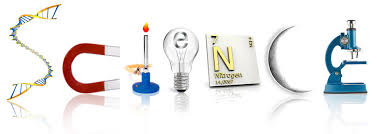 Study Materials
   Earth & Space Science
Midterm Review Packet
Previous Tests & Quizzes
Chapters 4 (surface processes), 5 (meteorology), and 6 (climate)  
Drawings, Warm-ups, & Drills 
Lab Activities
End of chapter review questions
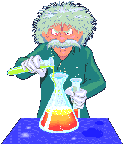 Format
Earth and Space Science Midterm
 	Format will be 100 selected response questions (true/false, multiple choice, and matching) 

Exam covers first and second quarter material.
Earth/Space Review
Students are encouraged to complete the available study packets.
After school help is available after school during "Midterm Mastery" week or by sending your questions via e-mail to lori_griffiths@hcpss.org or todd_rosenfeld@hcpss.org
Study Materials
Biology GT
* Midterm Study Guide

* Previous Tests & Quizzes

* Appropriate Chapters in the Textbook

* Drawings, Warm-ups, & Drills 

* Lab Activities
GT Biology
Format

* 50 -100 multiple choice questions

* Exam covers first and second quarter material.

Review Sessions  

* Bring suggested study materials to review sessions as 
   well as specific questions you have about the material!
[Speaker Notes: Application based selected response questions on material covered first semester.]
Midterm exams
for
Foundations of Technology
PLTW ED G/T
FoT & PLTW - ED
Exams are composed of:
• Selected-response (select BEST)
• Multiple- response (select ALL appropriate)
• True/False
• Matching
• Short answer (terms, numeric response)
Study Materialsfor FoT/PLTW ED
*Midterm Exam Content
Located on Canvas as a Student
*Review Classroom Assignments
Vocabulary terms, Notes, Class Activities,
    Tests, quizzes, and projects.
Notebook may be taken home to study.
FOT & PLTW - ED
Students may effectively prepare by:
• working with a study partner
• consulting Canvas on-line resources
• coming after school for extra help
• reviewing old assignments, projects, quizzes &  tests
Any Questions?
Next: Course Selection and computing final grades
Midterm Grades
Computing Final Grades
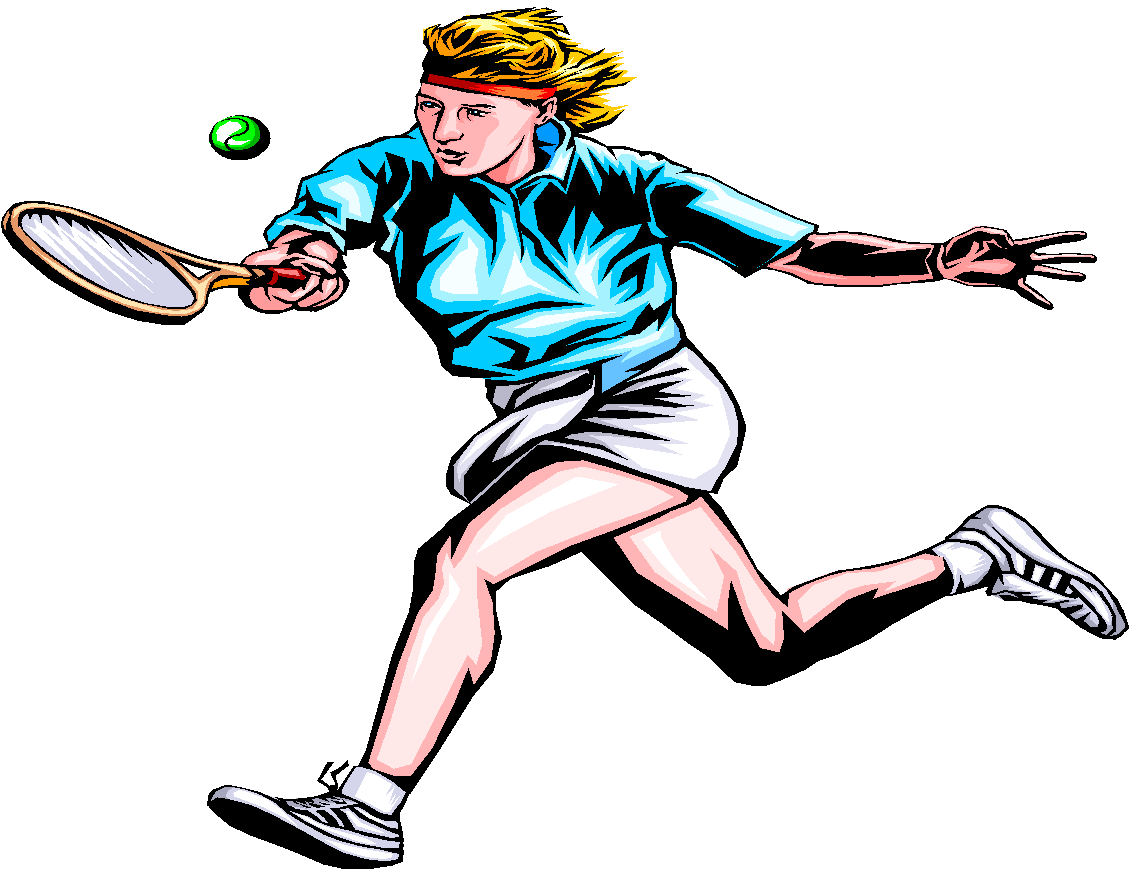 Do my grades on midterm exams affect my eligibility for extracurricular activities?
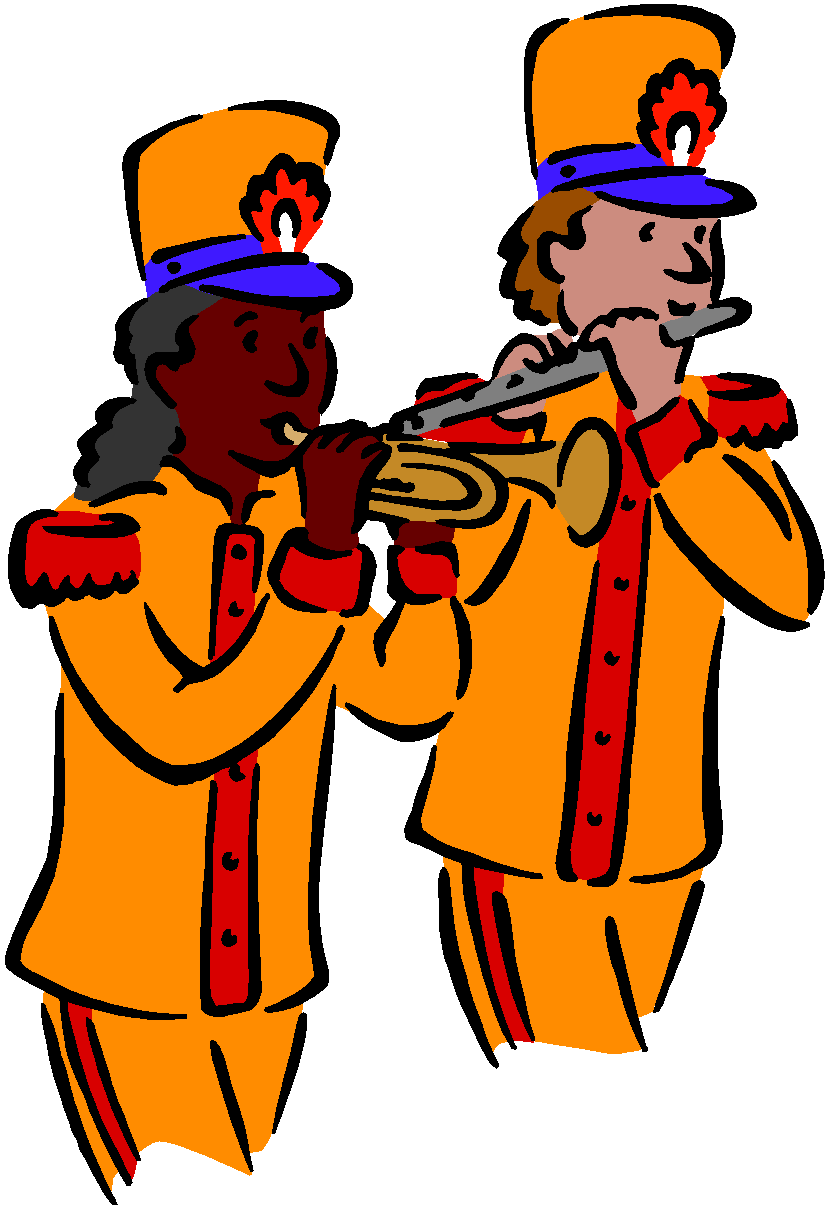 No
Computing Final Grades
For a one credit class, write down each quarter, midterm and final grade.
Transpose each grade its numerical equivalent.  (see below)
Multiply each quarter grade by two and each exam grade by one.
Add all the numbers together to get the total.
Divide the total by 10
Look on the chart to translate the number back to a letter grade.
EXAMPLE: Biology GT grades
1st qtr     2nd qtr      Mid-Term           3rd qtr              4th qtr      Final Exam               

	     Letter Grade               B	B	A	  B	 C	B		
                        Value               3            3     	4	   3       	  2       	3
          
             Multiply by                x 2      x 2                x 1                  x 2              x 2                x 1
                                        _________________________________________________________
			        6    +     6        +	4      + 	6      +	4        +    	3

                                             Total = 29		Divide Total   29  by 10 =  2.9 
                                                        		(Divide by 5 for a semester course.)
                                                      Letter Grade B = 3.0
The student needs a total of 8 quality points in order to get a passing grade.  They cannot pass for the year if they fail a total of 3 quarters or fail 3rd and 4th quarter.
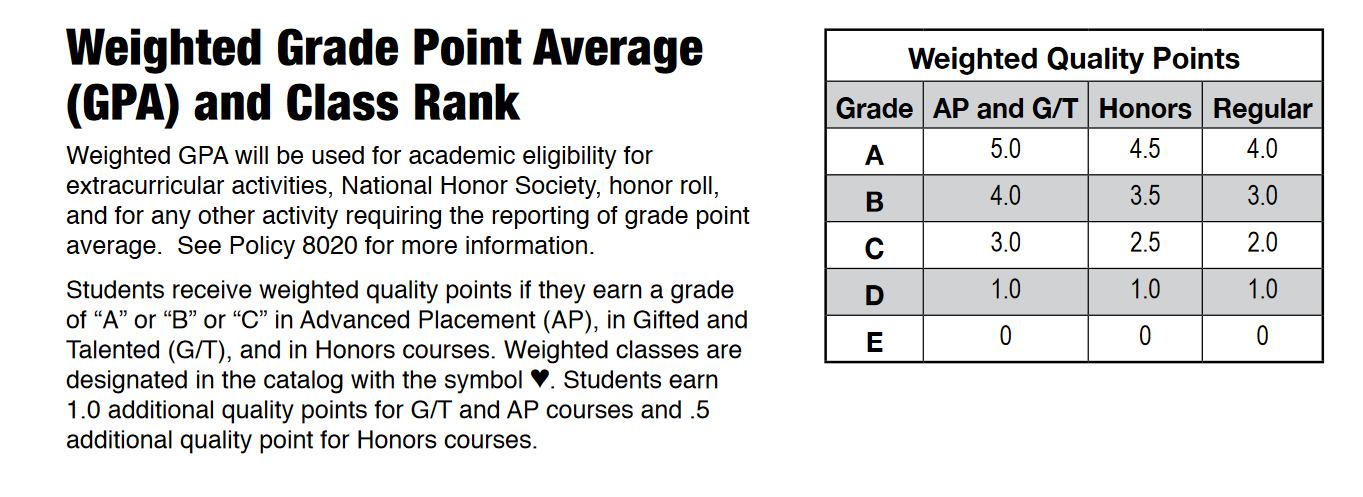 Next Year’s Schedule
What is my role in the course selection process?
This year students will make course requests on line in Synergy
Counselors will be handing out materials to 9th graders on January 11th during Eagle Time.
Students will watch an instruction video that will walk them through the registration process (video is available on-line)
Parents will have access to student information in Synergy
Students must enter 7 courses and 3 alternates (for elective courses) by January 19th
Student Services will be hosting two evening open houses on January 17th and 18th, from 5 to 7 pm, in the student services classroom area for those who do not have internet access.
Materials to look for
Color coded (yellow) sheet with teacher recommendations with Course Placement Review form on reverse
Quick reference list of high school course numbers
Please go to the HCPSS website or Naviance to view the Catalog of Approved High School Courses
If you do not have a computer or internet access, we will be hosting two evening open houses on January 17th and 18th, from 5 to 7 pm, in student services 
If you have additional questions please talk to your child’s counselor.
Important dates
All course placement review forms are due by January 19th 
Student window to enter course requests is open now and will close on January 19th 
Counselors will begin to meet with students individually through English classes the week of February 5th.
Questions?